SoH Questions for R19 FS_AIML_CN
vivo (Rapporteur)MediaTek Inc. (Rapporteur)
SoH for KI#1: Enhancements to LCS to support Direct AI/ML based Positioning (1/2)
Which entity is to perform location calculation 
Q1: enhanced LMF is to perform Location Calculation based on the ML model
Yes 
No
Q2: enhanced AnLF collocated with LMF is to perform Location Calculation based on the ML model
Yes 
No
Which entity is to perform model training
Q3: LMF performs model training 
Yes 
No
Q5: MTLF performs model training
Yes
No
Q6: either LMF or MTLF performs modal training
Yes 
No
SoH for KI#1: Enhancements to LCS to support Direct AI/ML based Positioning (2/2)
New indication vs new analytics ID
Q8: When retrieving ML model from the MTLF, LMF uses a new indication (indicates requesting ML model for Direct AI/ML based positioning ) or a new analytics ID?
New indication 
Yes
No
New analytics ID
Yes
No

AIML based LMF selection
Q7: Extend the LMF profile at the NRF to support the selection of an LMF that supports AI/ML based Positioning
Yes 
No
KI#2: 5GC Support for Vertical Federated Learning
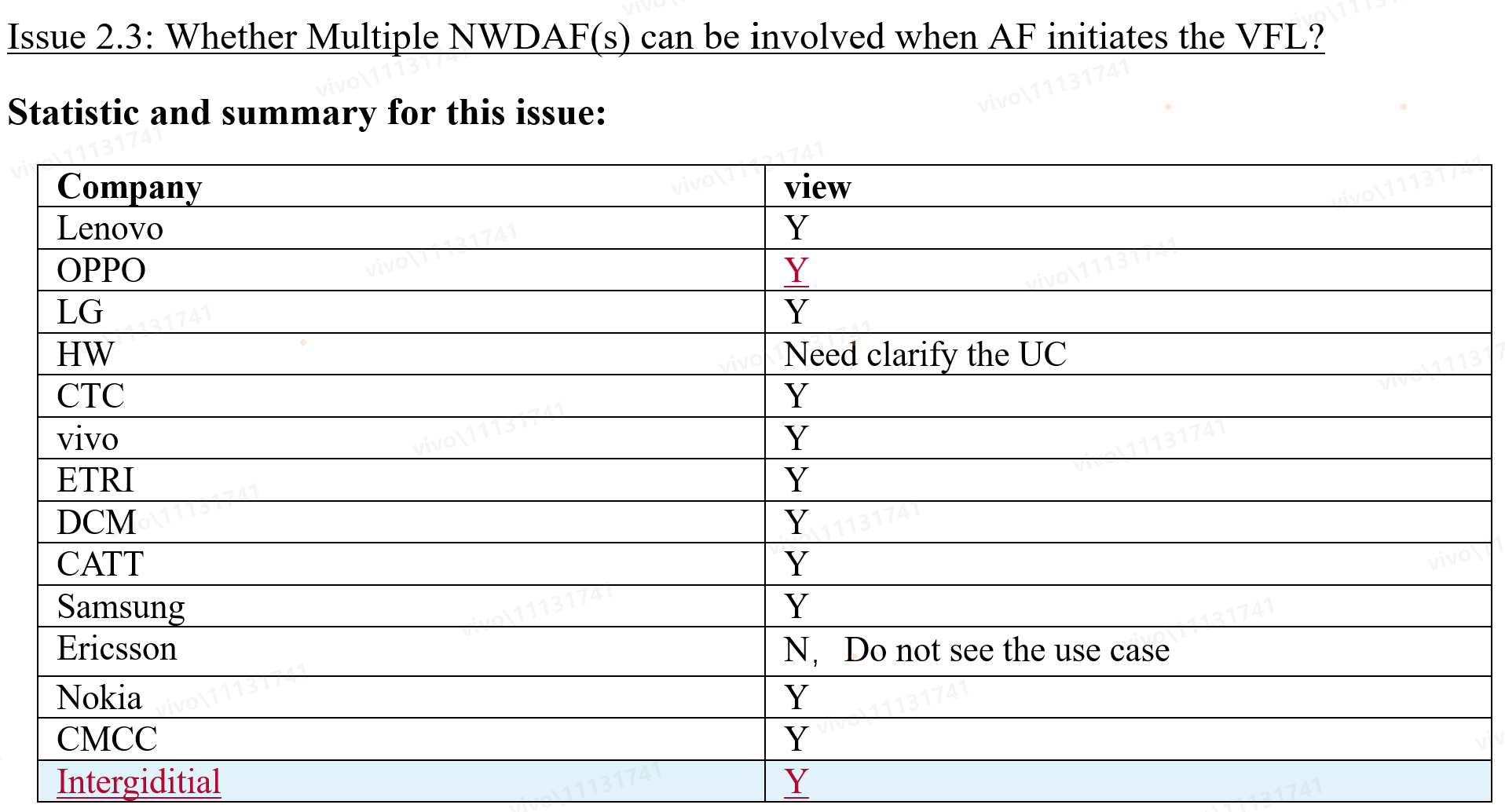 Observation
Majority support multiple NWDAFs involved for AF initiated VFL and two companies need UC(s) clarification

Way forward
It is proposed to go with multiple NWDAFs involved for AF initiated VFL and further offline discussion
SoH for KI#3: NWDAF-assisted policy control and QoS enhancement
Q1: NWDAF derive the candidate QoS parameters with the predicted QoE/service experience/performance information by itself.
Note1: NWDAF input data, which is taken into account when NWDAF derive the candidate QoS parameters.
Note2: PCF determines to how to use the derived candidate QoS parameters to provide QoS policy
Yes 
No

Q2: A new logical function is introduced to recommend candidate QoS parameters to PCF.
Yes 
No

Q3: A new NWDAF service is introduced to recommend candidate QoS parameters for PCF.
Yes 
No
BACKUP
KI#1: AI based positioning and existing analytics(1/2)
Observation
AI based positioning is little bit different from the existing analytics which only comprise statistics and predictions.
Two alternative solutions for AI based positioning: 
Alt a: enhanced LMF is to perform Location Calculation based on ML model
Alt b: LMF(collocated with enhanced AnLF) is to perform Location Calculation based on ML model

Way forward
LMF determines the location of UE directly using an ML model i.e. calculate location per the trained ML model
Further discussion about option selection e.g. only Alt a or Alt b or both
KI#1: Data collection/Model accuracy monitoring (1/2)
Option 1 (P#1.1): LMF calculating location + LMF model training(i.e. LMF have to support AI computing and big volume data storage)
Option 2 (P#1.2): LMF calculating location + MTLF model training 
Option 3 (new):   LMF calculating location + OAM model training
Note1: Additional optional data that may be collected is UE ID (from AMF), past UE location, positioning methods, LCS QoS (from GMLC), UE trajectory, GNSS info (from AF) and UE speed, UE orientation (from OAM).
Note2: Regarding S2-2405833 LS on data collection to RAN, RAN1 sent us LS response S2-2406872.zip
Observation
data collection is the common part for all the options

Way forward
Option 3 is SA5 scope and LS is proposed to send to SA5 in August and SA2 will align with SA5 and SA2 further discussion about option selection e.g. only option 1 or only option 2 or both 
Data collection procedures for training model is the common part and need to be specified
The data for model training, inference and model performance monitoring will be decided by RAN WGs and SA2 will align with RAN WGs and standardize the potential SA2 impact
Model accuracy monitoring will be concluded in normative phase, taking into consideration related input of RAN WGs.
KI#2: VFL terminology (3/3)
Observation
Active/passive participant are only used in the VFL training phase.
VFL client has the same functionality with passive participant in the training phase.
Active participant is only used in VFL training phase while VFL server is used in both training and inference
Most solutions assume NWDAF/AF  have role of VFL server and VFL Active Participant during VFL training


Way forward
Adopt VFL server and VFL client for both training and inference phase as baseline.
VFL server definition：.
discovering and selecting VFL clients
coordinating the VFL process
integrating all the local training and inference results
access to labels
overseeing loss value
KI#2: VFL terminology (1/3)
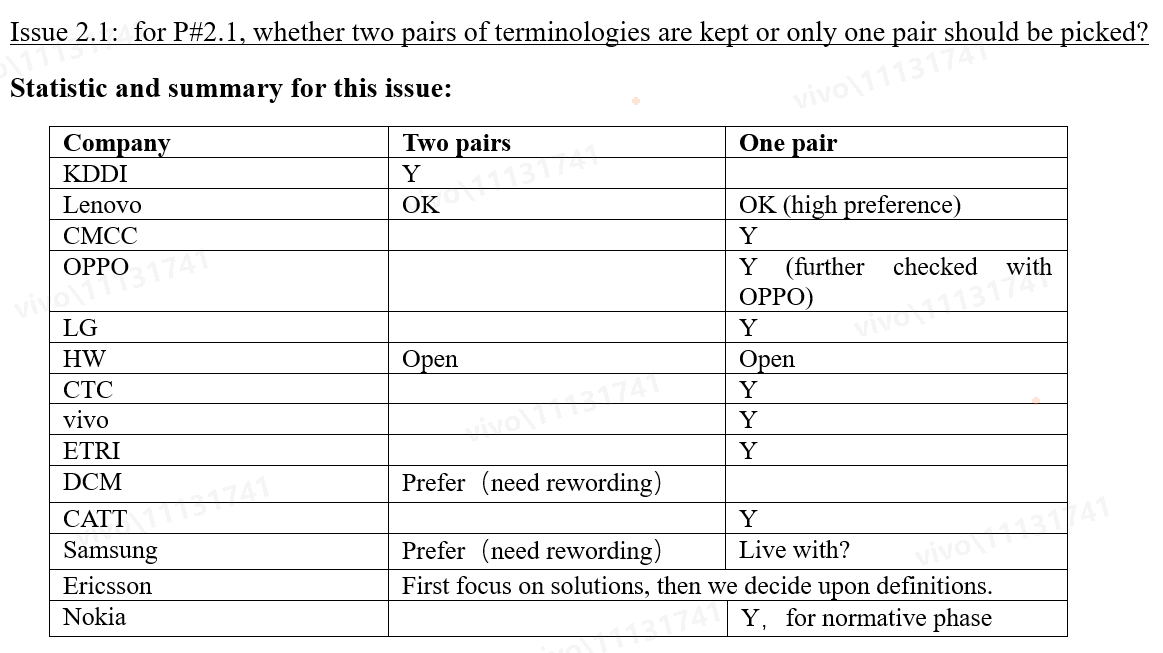 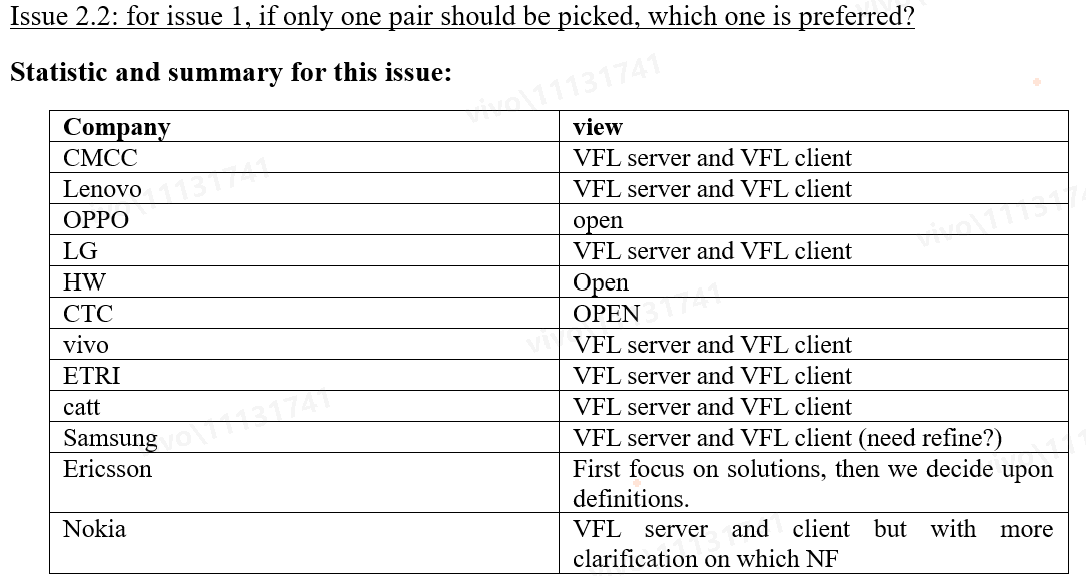 Based on NWM discussion, majority prefer to have VFL Server/VFL client and however it need to further discuss the definition for VFL Server/VFL client.
KI#2: VFL terminology (2/3)
KI#2:VFL training and VFL inference capability
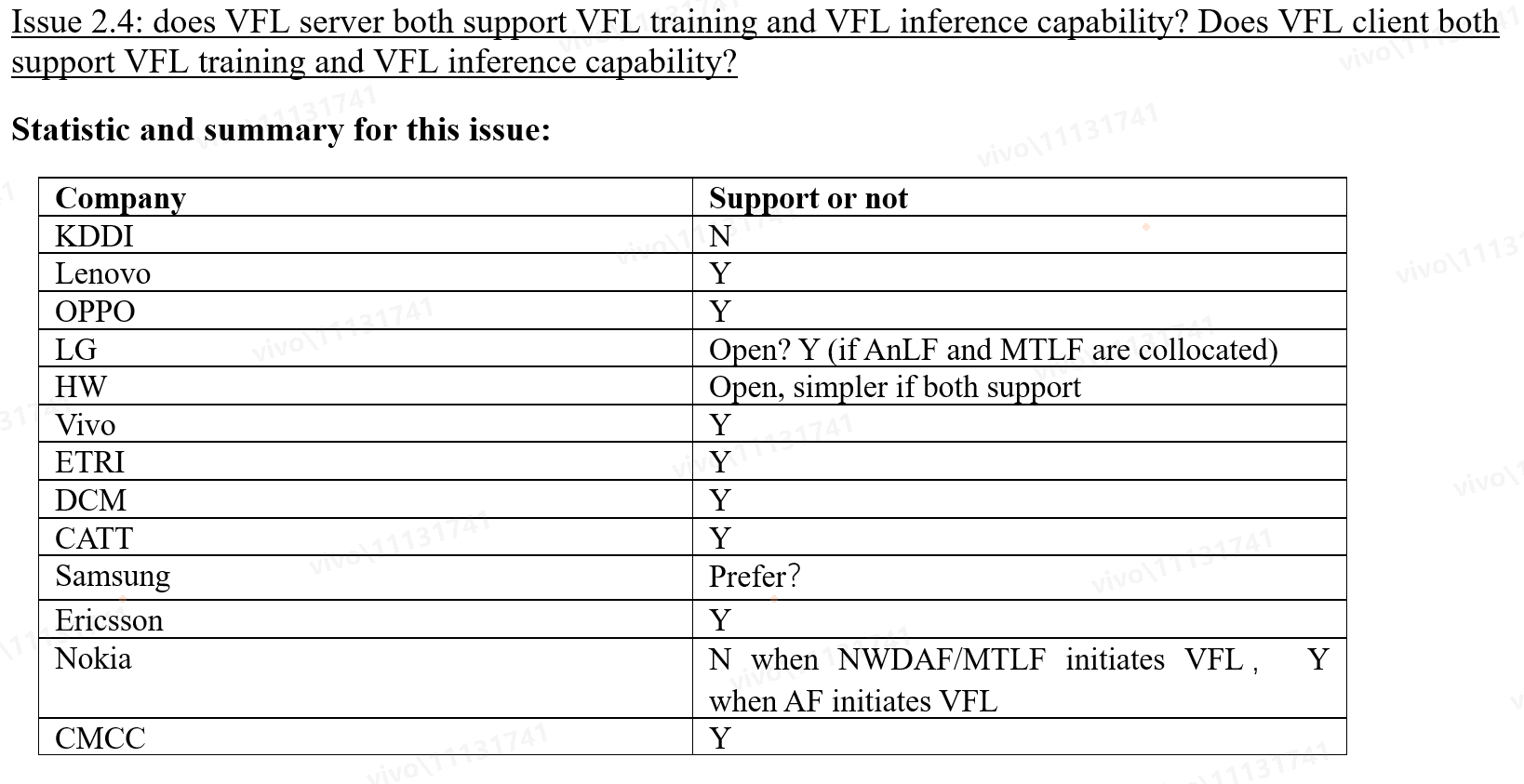 Observation
Both options are technically correct and majority prefer to have a simple solution in R19 due to limited time 	

Way forward
Due to limited time and for the sake of simplicity, NWDAF with VFL capability contains both MTLF and AnLF in this release, i.e. VFL server and VFL client supports both VFL training capability and VFL inference capability. 
Regarding whether and how VFL server and VFL client support VFL training capability and VFL inference capability separately is FFS and deferred to normative phase.
KI#3: NWDAF-assisted policy control and QoS enhancement(1/3)
Observation: 
NWDAF shall not be aware of PCF internal logic regardless which alternative(s) is selected
It looks more time needed for KI#3, especially Recommendation/Reinforcement Learning in PCF to help interested companies better understand the solutions
KI#3: NWDAF-assisted policy control and QoS enhancement(2/3)
4 alternative solutions on the table:
Alt a: enhance NWDAF existing service (or new service) to provide assistance information for PCF's determination of QoS policy.
Alt b: In addition to MTLF/AnLF, a new logical function(or new service) is introduced to recommend QoS parameters to PCF.
Alt c: NWDAF new service to provide NW state and reward to PCF to learn appropriate actions
Alt d: enhance NWDAF existing services to provide PDU set assistance information for PCF 

Way forward:
NWDAF shall not be aware of PCF internal logic regardless which alternative(s) is selected
Regarding Alt a and and Alt d , it looks we may conclude the following:
A combination of (enhanced) existing analytics that are valid during the same validity period, including the Observed service experience, QoS sustainability, UE Communication, Network Performance analytics
Whether and how to provide PDU set assistance for XRM-service is FFS.
Alt b, Alt c need more time. However it seems the following part could have a chance to be concluded
The PCF may send request to NWDAF, including one or multiple sets of QoS parameters, target QoE/ service experience/performance information of a service, etc.
NWDAF may include one or multiple set(s) of candidate QoS parameters associated with the corresponding priorities and predicted target QoE/ service experience/performance information. How NWDAF derives the candidate QoS parameters (i.e. the input data used for this) is FFS.
It is FFS whether to introduce new service or reuse existing service for providing candidate QoS.